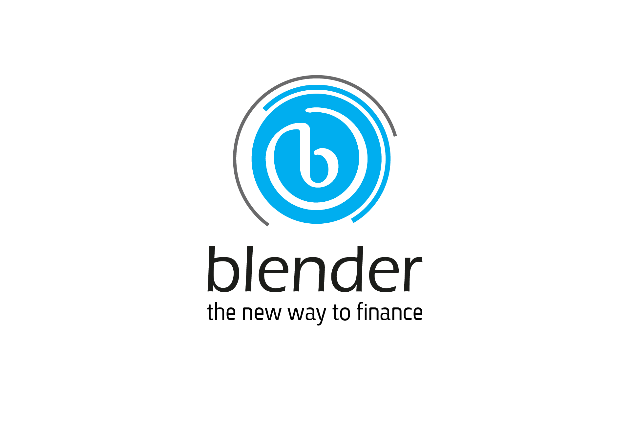 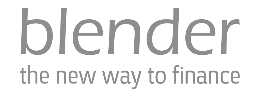 בלנדר טכנולוגיות פיננסיות בע"מ
מצגת 
לשוק ההון
The bankers of tomorrow are not bankers at all.
The bankers of tomorrow are technologists
who enable banking experiences your customers will use across the digital landscape
Brett King, Bank 4.0
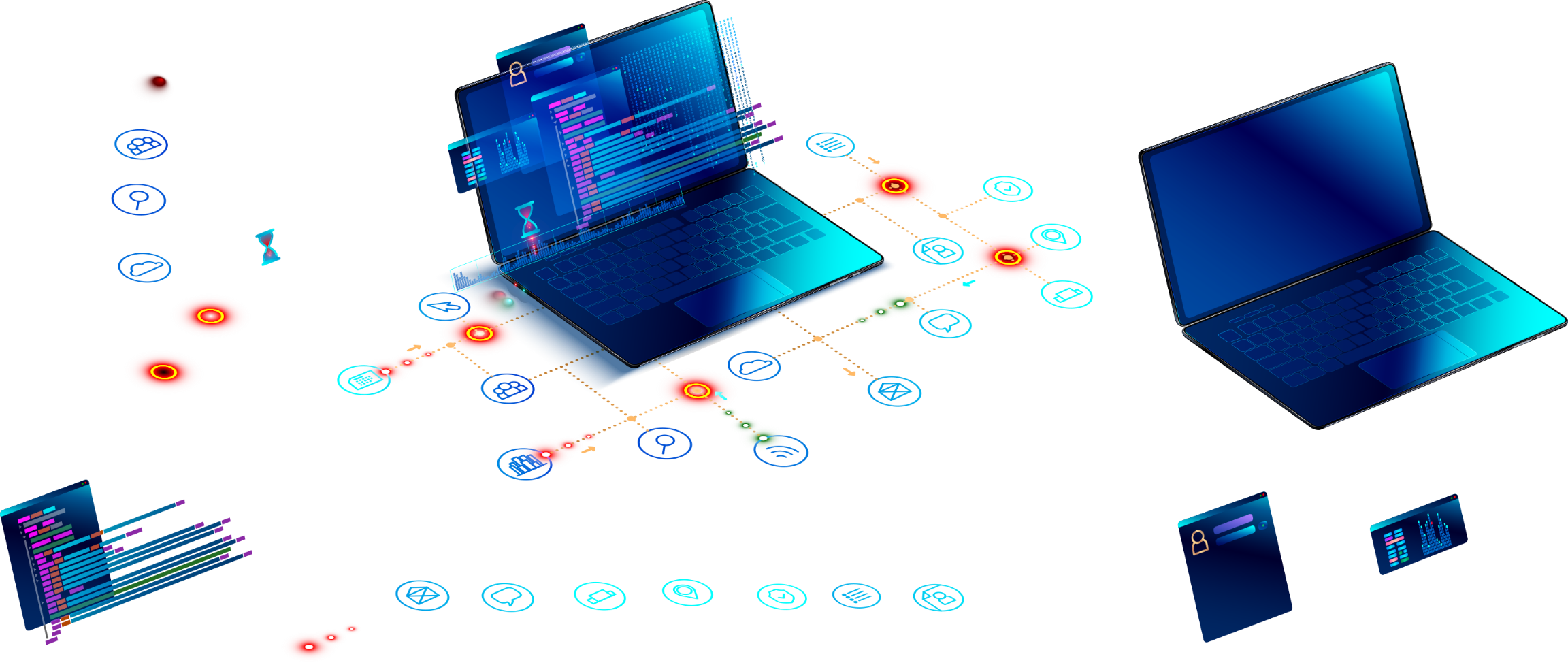 תמצית פעילות והכנסות 
סיכום שנה 2022
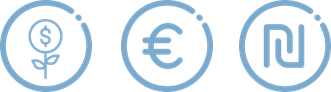 הבהרה משפטית
מצגת זו מהווה הצגה עקרונית ושיווקית של בלנדר טכנולוגיות פיננסיות בע"מ וחברות הבת שלה (ביחד: "החברה" ו/או "בלנדר" ו/או "הקבוצה") ואינה מהווה הצעת ניירות ערך של החברה לציבור ואין לפרשה כהצעה של ניירות ערך לציבור. המידע הכלול במצגת זו הינו תמציתי בלבד, לצרכי הצגה כללית אודות החברה ואינו ממצה את מלוא הנתונים אודות החברה ופעילותה. המידע הכלול במצגת זו וכל מידע אחר שיימסר במהלך הצגת המצגת ("המידע") אינו מהווה המלצה או חוות דעת של יועץ השקעות או יועץ מס. השקעה בניירות ערך, בכלל, ובניירות ערך של החברה, בפרט, נושאת סיכון. יש לקחת בחשבון כי נתוני עבר אינם מצביעים בהכרח על ביצועים בעתיד. רכישת ניירות ערך של החברה דורשת עיון מעמיק במידע שמפרסמת החברה בדיווחי החברה במאיה ובמגנא ("דיווחי החברה"), וביצוע ניתוח משפטי, חשבונאי, מיסויי וכלכלי שלו. המצגת כוללת נתונים נוספים שלא יוצגו בדיווחי החברה לציבור ו/או מידע המוצג באופן שונה מהאופן שבו הוא יוצג בדיווחי החברה לציבור. המצגת אינה מיועדת להחליף את הצורך לעיין בדיווחי החברה, ככל שיפורסמו על-ידי החברה. ככל שקיימת סתירה בין האמור במצגת זו לבין דיווחי החברה, יגבר האמור בדיווחי החברה.

אזהרת מידע צופה פני עתיד
תחזיות והנחות החברה המפורטות במצגת זו הינן בבחינת מידע צופה פני עתיד, כהגדרת מונח זה בחוק ניירות ערך, התשכ"ח-1968, המבוסס, בין היתר, על הערכות החברה בדבר התפתחויות ואירועים עתידיים אשר מועד התרחשותם, אם בכלל, אינו ודאי ואינו בשליטתה של החברה. 
מידע צופה פני עתיד, מטבעו, כפוף לסיכוני אי התממשות והינו, כאמור, בלתי וודאי. התממשותו של המידע הצופה פני עתיד עשויה להיות מושפעת מגורמי סיכון המאפיינים את פעילות החברה וכן, מהתפתחויות בסביבה הכלכלית בה פועלת החברה ומגורמים חיצוניים, לרבות רגולציה, העשויים להשפיע על פעילותה. לפיכך מודגש ומובהר בזאת, כי תוצאותיה והישגיה בפועל של החברה בעתיד עשויים להיות שונים מהותית מאלו שהוצגו כמידע צופה פני עתיד במצגת זו. למען הסר ספק מובהר, כי החברה אינה מתחייבת לעדכן ו/או לשנות את המידע הנכלל במצגת, על מנת שישקף אירועים ו/או נסיבות שיתרחשו לאחר מועד הכנת המצגת. 
 
למען הסר ספק מובהר, כי החברה אינה מתחייבת לעדכן ו/או לשנות את המידע הנכלל במצגת, על מנת שישקף אירועים ו/או נסיבות שיתרחשו לאחר מועד הכנת המצגת.
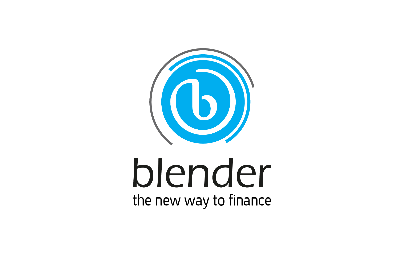 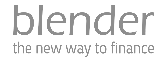 2
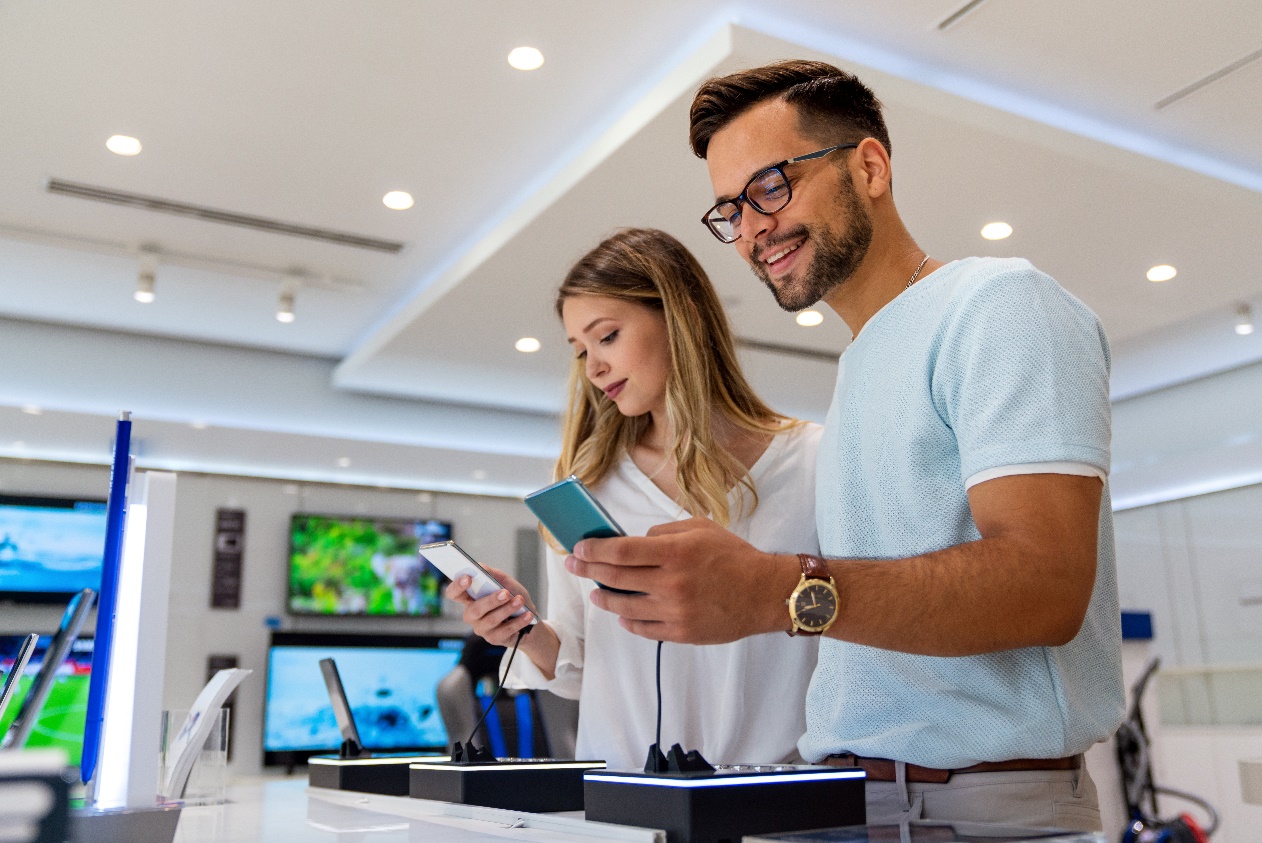 Our Mission
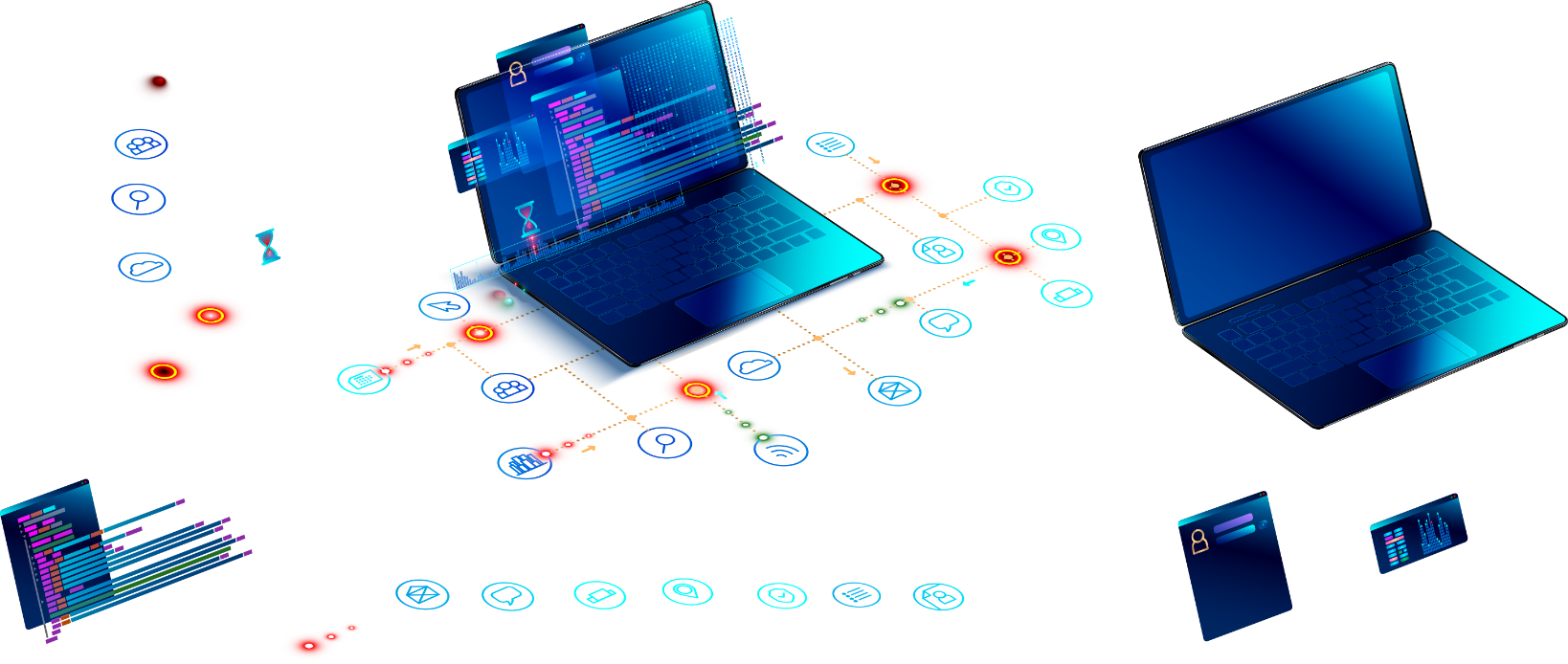 להוות פתרון אשראי מהיר וחדשני
בהתאם להעדפות וצרכי לקוחותינו
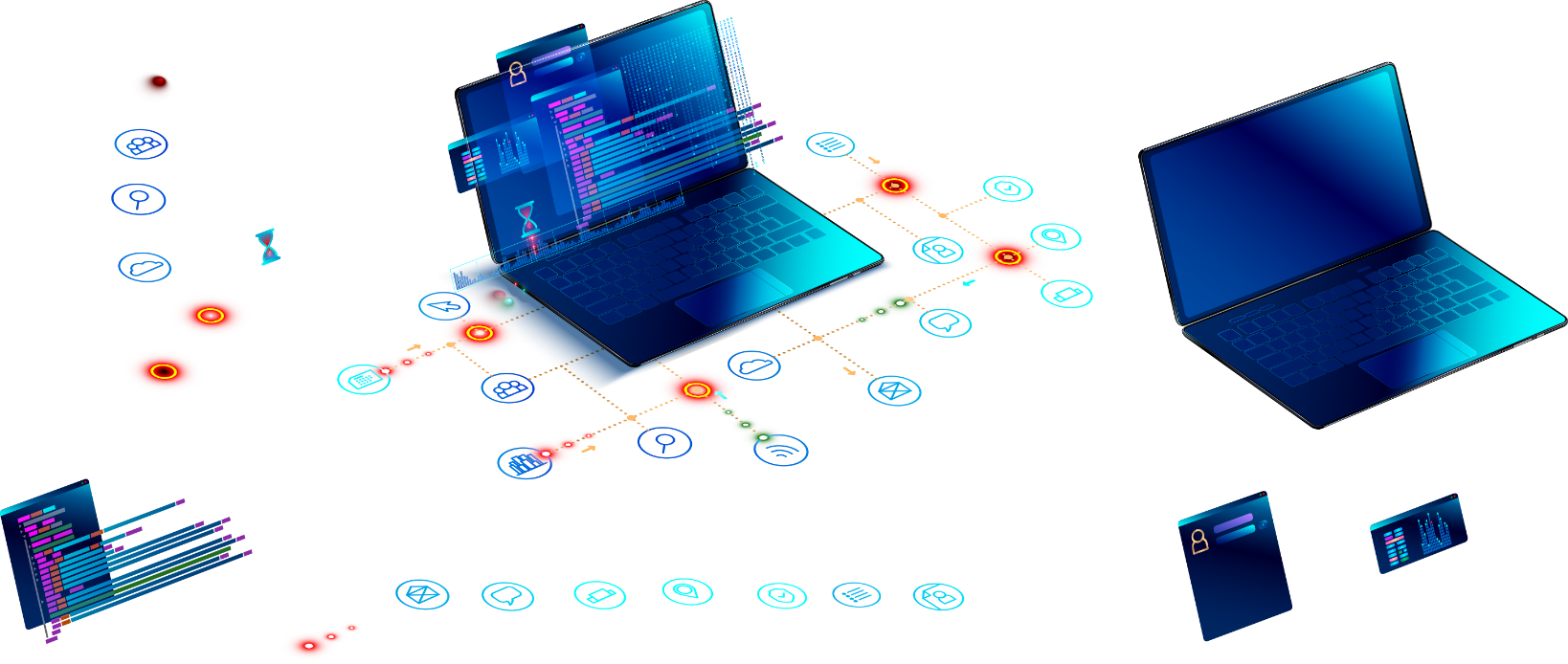 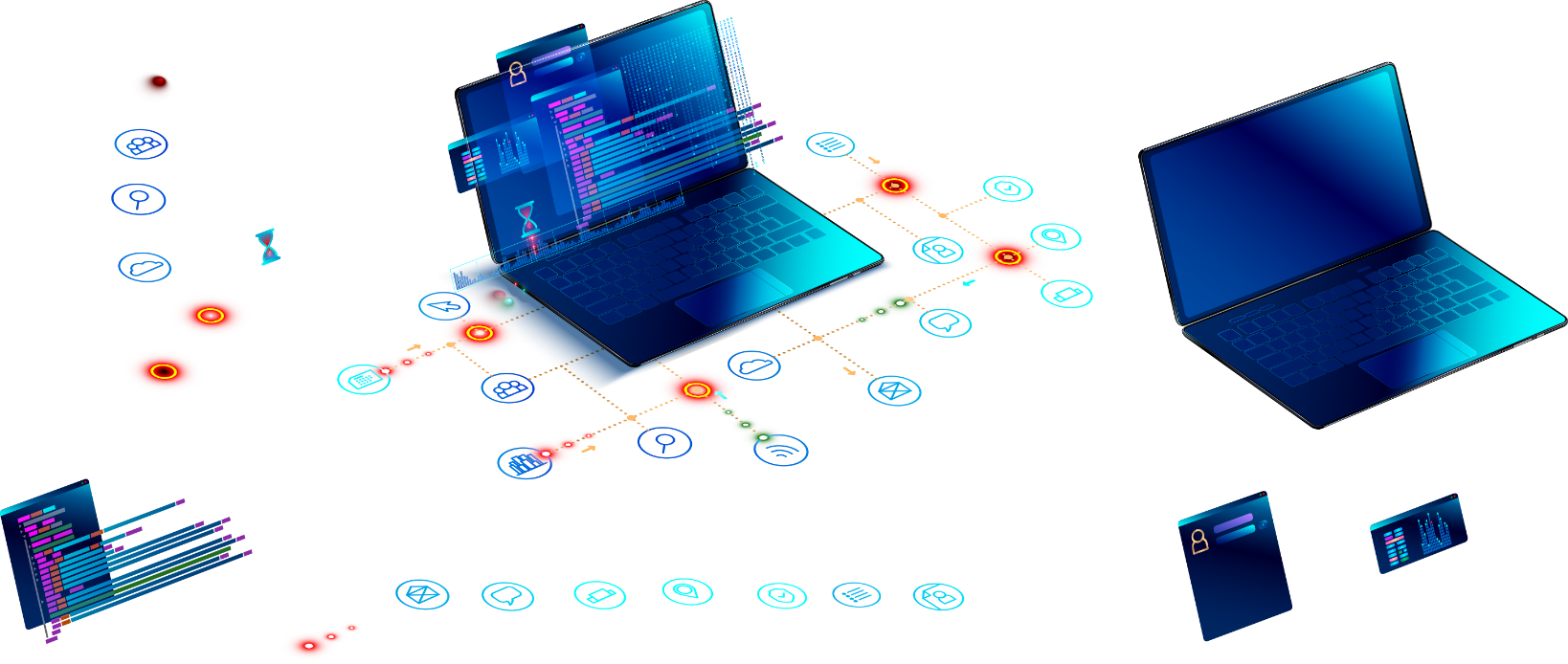 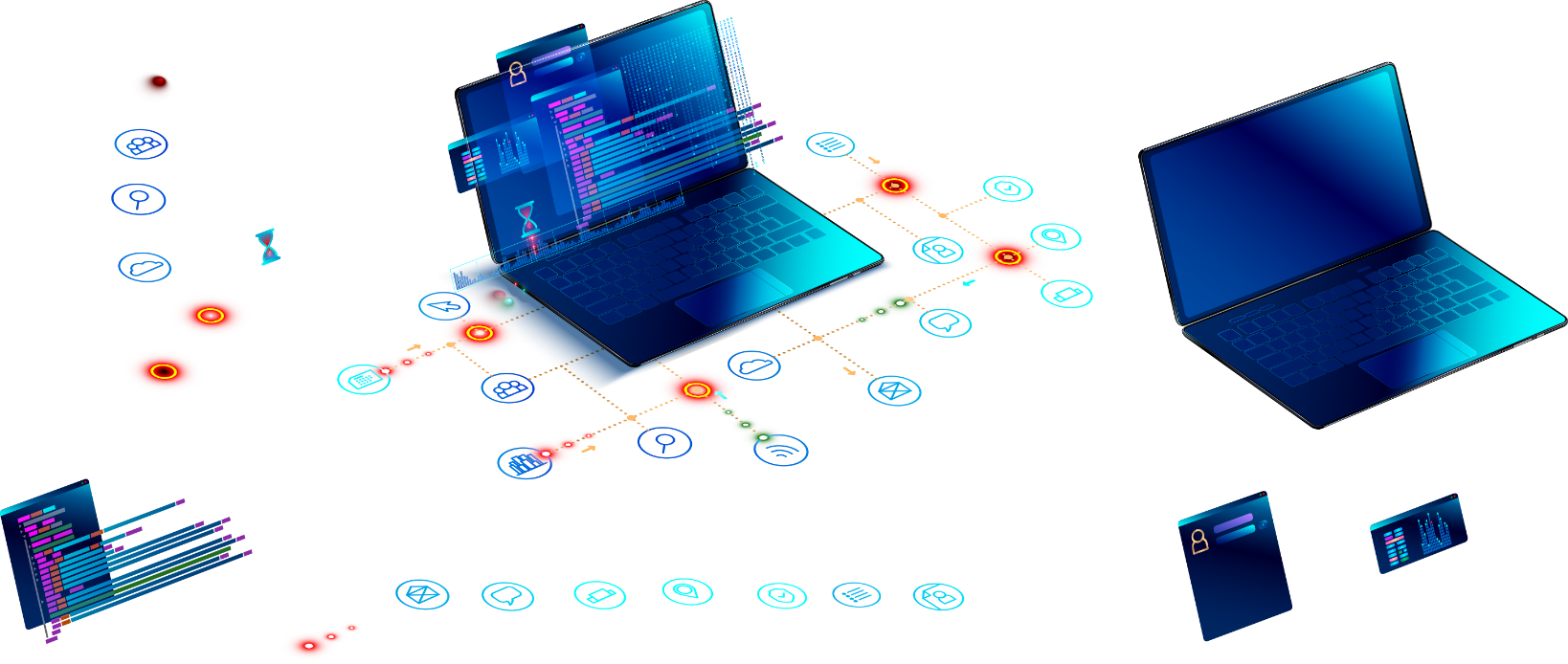 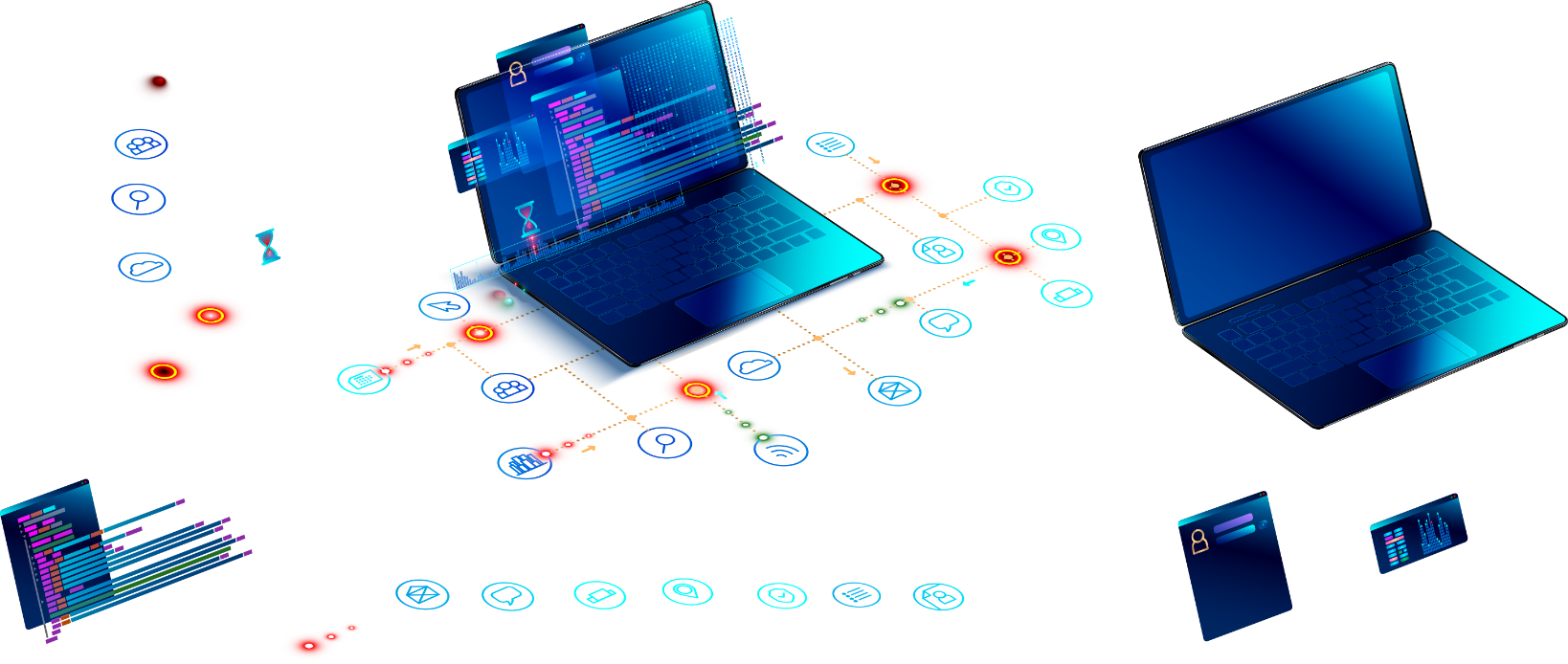 3
בלנדר במספרים
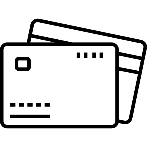 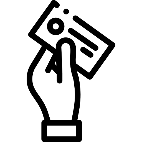 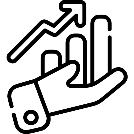 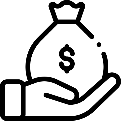 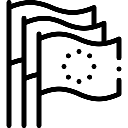 697M
4
1.4B
67K
62M
הכנסות ב 12 החודשים אחרונים
תיק אשראי מנוהל
מדינות פעילות ישראל, ליטא, לטביה ופולין
לקוחות משלמים
סך ההלוואות שמומנו
60%
53%
40%
4
נתונים כספיים בש"ח נכון ל-31 בדצמבר 2022; כולל הלוואות במערכת לתיווך באשראי; שיעור הגידול בהכנסות ונתוני הצמיחה מתייחסים ל-31 בדצמבר 2022 מול שנת 2021; הכנסות ברוטו  NON-GAAP
פלטפורמת האשראי של בלנדר
Blender Car
משקיעים )P2P(
Blender Pay
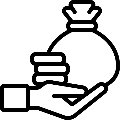 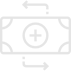 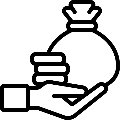 קווי אשראי בנקאיים
פתרונות אשראי ממוקדים
מקורות מימון מגוונים
פלטפורמת אשראי Rating2.0™


משקיעים  
מימון / הלוואה
Blender Loan
גופים מוסדיים
Blender Mortgage Solutions
5
אירועים מרכזיים מההנפקה עד היום 
(ינואר 2021 עד מרץ 2023)
פברואר 2022
קו אשראי לרכב מבנק מזרחי בסך של כ- 50 מיליון ש"ח
מרץ 2023
blenderPay BNPL יוצאת לדרך
דצמבר 2022
השלמת הנפקת זכויות והלוואת בעלים בהיקף של 22 מיליון ש"ח
ינואר 2023
קבלת כל האישורים ל blenderPay BNPL
ינואר 2021
הנפקה ראשונה לציבור בבורסה לניירות ערך בתל אביב
נובמבר 2021
חתימת הסכם להקמת חברת blenderPay BNPL  עם בנק הפועלים
פברואר 2021
השקת פתרון blenderPay לאתרי
 E-commerce
ספטמבר 2021
קבלת רישיון תיווך באשראי מורחב
ישראל
נובמבר 2021
קבלת קו אשראי רביעי מקבוצת ההשקעות הצרפתית Eiffel  בסכום מצטבר של 18 מיליון אירו
מאי 2022
קבלת קו אשראי מקרן ההשקעות Pollen Street Capital לגיוס מצטבר של 50 מיליון אירו
אפריל 2021
קבלת קו אשראי שלישי מקבוצת ההשקעות הצרפתית  Eiffel
אירופה
דצמבר 2022- מרץ 2023
ביטול עסקת LTL והחזרת כספי ההשקעה
ינואר 2022
תחילת העמדת אשראי בפולין
פברואר 2022
רכישת איגוד האשראי LTL בליטא
6
[Speaker Notes: נחש שני קווים (ישראל אירופה) כל אחד בצבע שונה, כל אירוע בעיגול בצבע הרלוונטי לגאוגרפיה]
צמיחה תוך חתירה לרווחיות
גידול משמעותי של כ-53% בתיק האשראי ברבעון 4 2022 (מיליוני ש"ח)
53%
Growth
7
תיק אשראי מנוהל כולל הלוואות במערכת תיווך באשראי נכון ל-31 בדצמבר 2022;
צמיחה תוך חתירה לרווחיות
גידול של כ-70% בהכנסות הקבוצה 2022 (אלפי ש"ח)
70%
Growth
8
הכנסות ברוטו  NON-GAAPכולל ריבית מהלוואות במערכת תיווך באשראי; נתונים כספיים באלפי ש"ח נכון ל-31 בדצמבר 2022;
מובילות טכנולוגית בחיתום אשראי מהיר ומדויק
מערכות ביג דאטה
חיתום מהיר
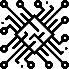 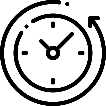 מיפוי רחב לחיזויוניהול סיכוני אשראי ממגוון מקורות מידע
הערכת סיכון האשראיתוך שניות ללא היכרותמוקדמת עם הלקוח
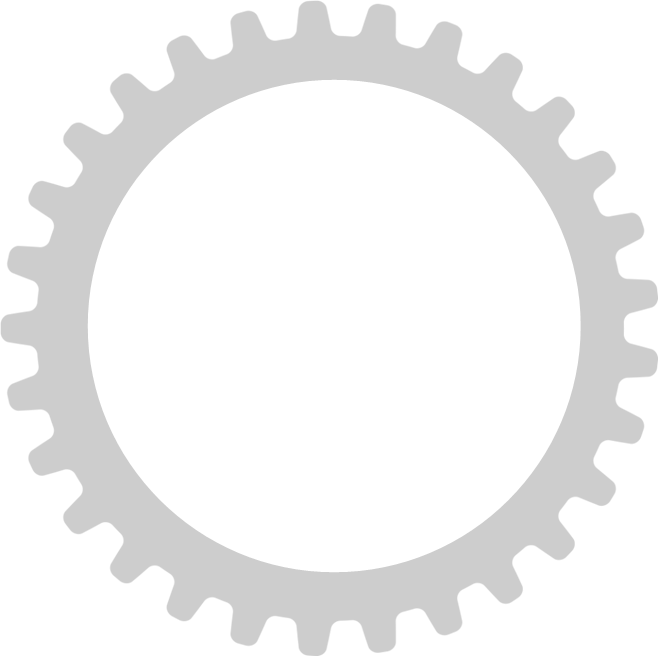 Rating2.0™  
מערכת חיתום ודירוג אשראי ייחודית פרי פיתוח בלנדר, מאפשרת ללקוח לקבל אשראי דיגיטלי באופן מהיר ומדויק
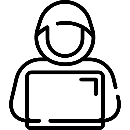 ארכיטרקטורה אינטגרלית ומאובטחת
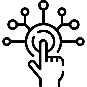 מניעת הונאות
מודל רב מימדילמניעת הונאות והערכתסיכוני האשראי
מערכת פיננסית ייחודית שנבנתה על בסיס Salesforce  משפרת את תהליכי העבודה ויכולת התממשקות למאגרי נתונים באופן משמעותי
דיגיטלי
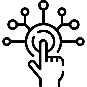 פלטפורמה דיגיטליתמתקדמת, נגישה ופשוטהללא טפסים או ניירת
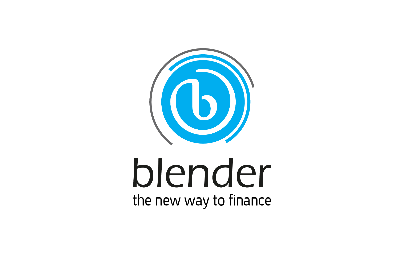 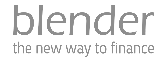 9
[Speaker Notes: Rating2.0TM]
חווית לקוח מהירה ויעילה
שיערוך וחיתום הבטוחה (רכב / נדל"ן)
6 שלבים ב-30 שניות
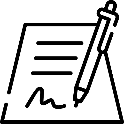 6
5
1
אימות וזיהוי הלקוח באמצעים מתקדמים
Onboarding (חנות, סוכנות רכב, אתר E-commerce)
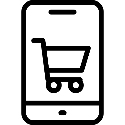 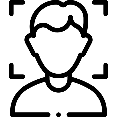 30
שניות ויש אישור להלוואה
4
2
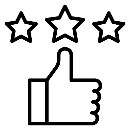 דירוג הלקוח וגובה הלוואה מירבי
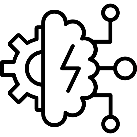 בדיקת הלקוח במערכת הטכנולוגית של בלנדר
3
חיתום ויצירת פרופיל על בסיס מידע משלל מקורות מתקדמים
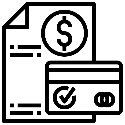 10
30 שניות - זמן מינימאלי
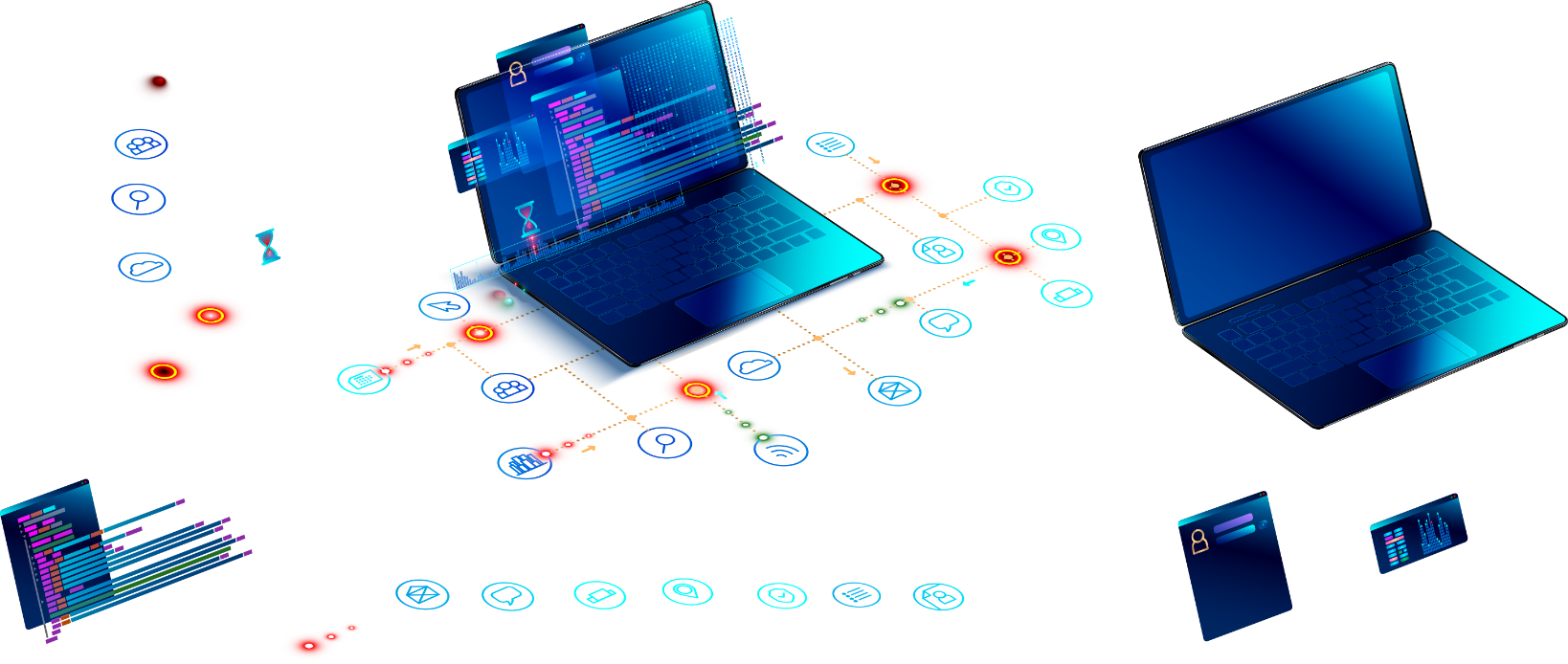 פתרונות מימון דיגיטליים
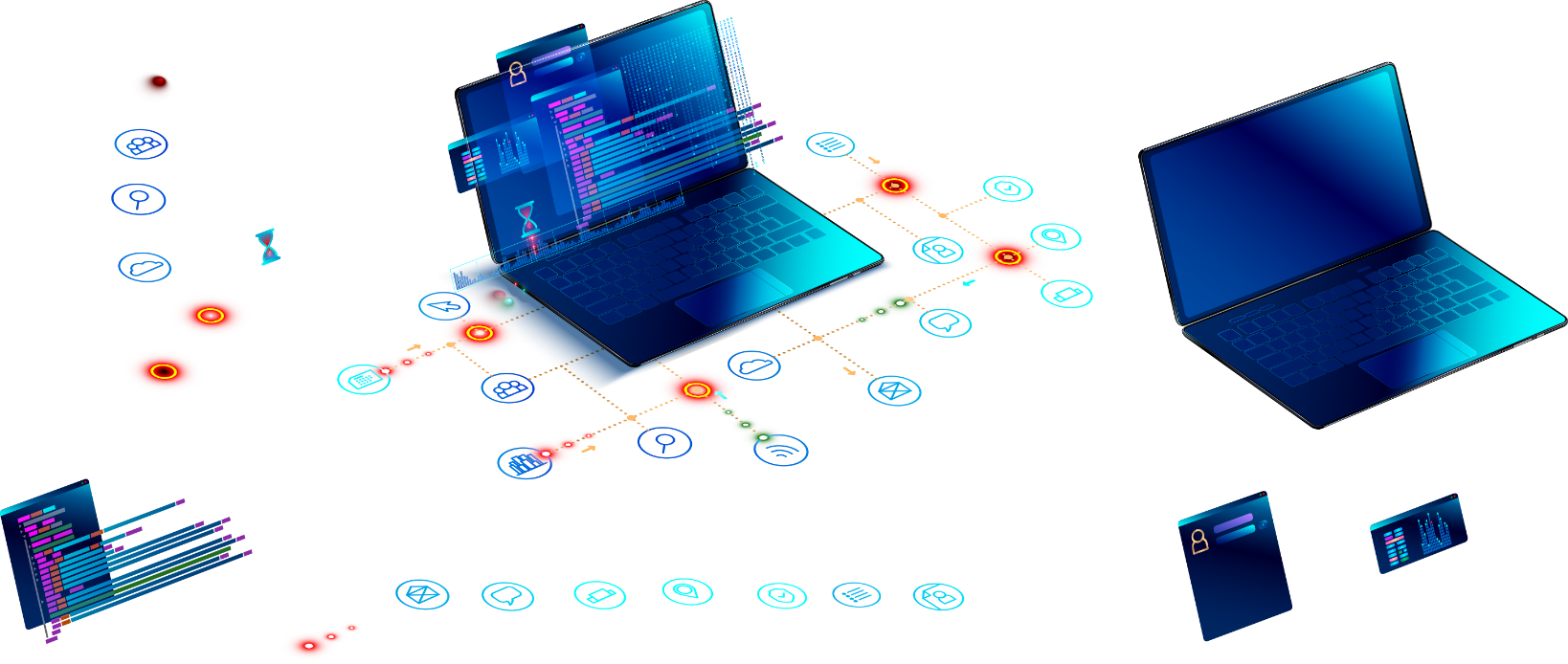 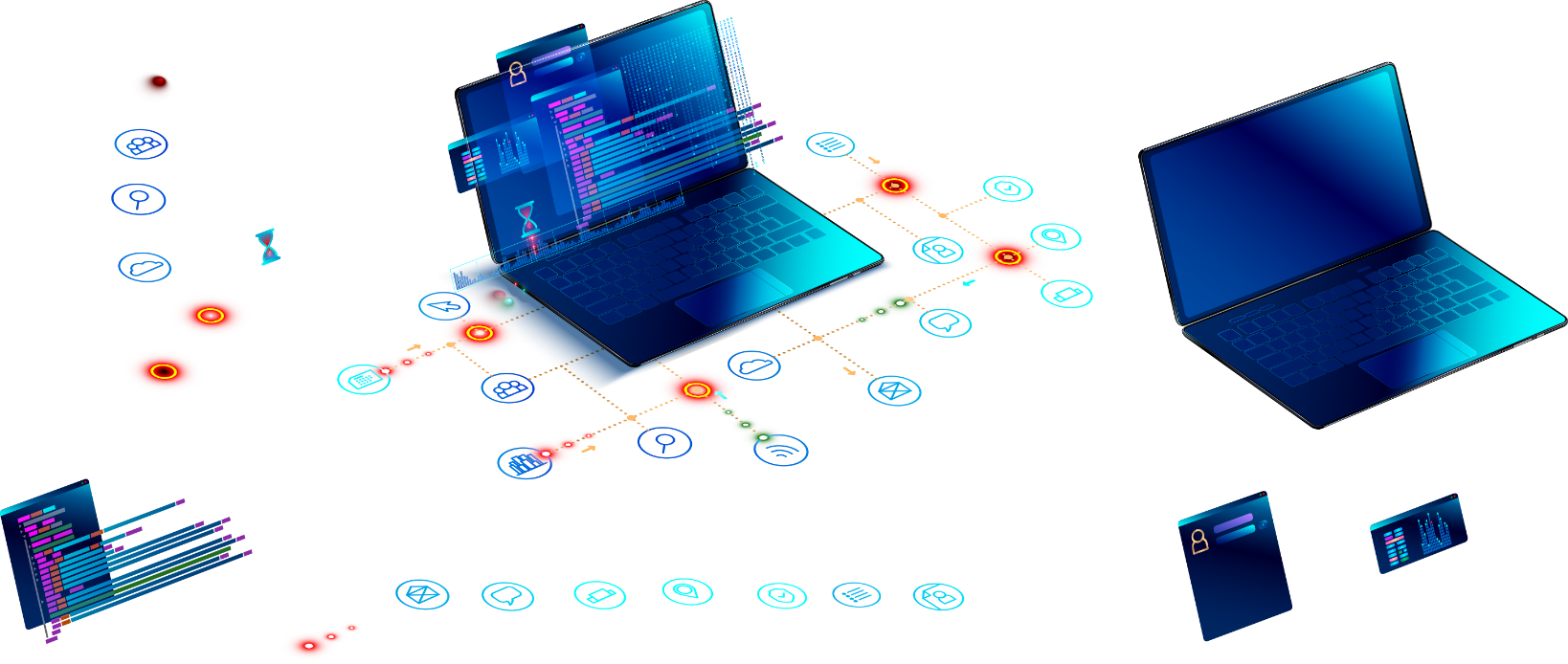 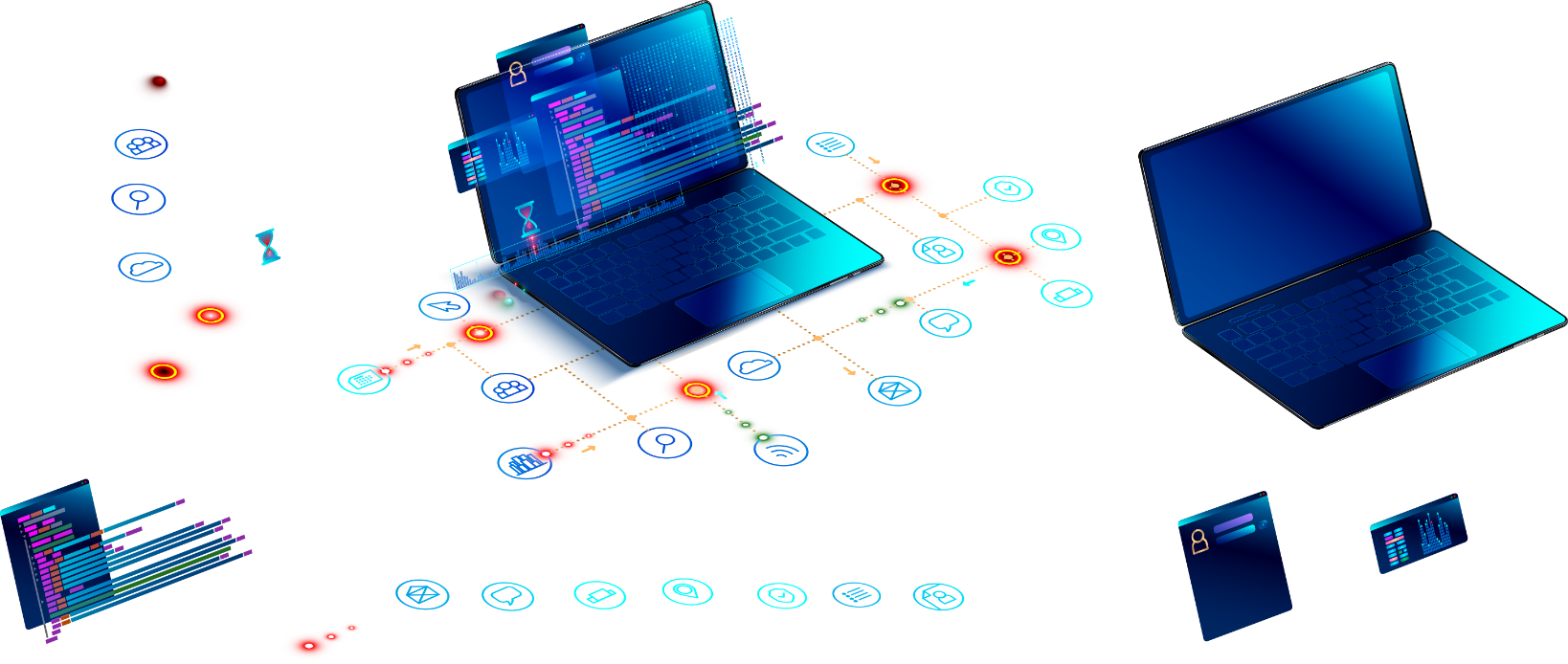 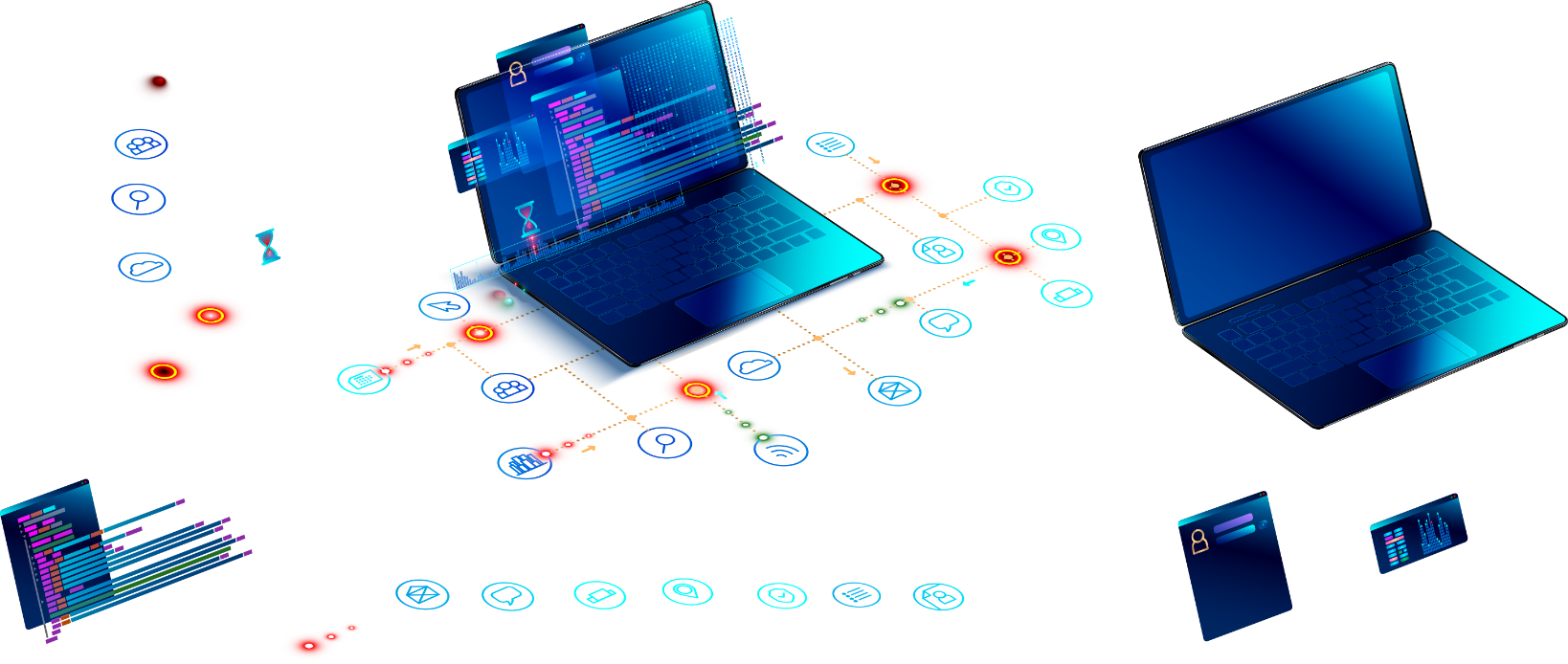 11
בשיתוף
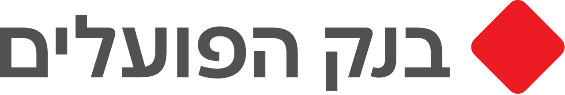 האפשרות המועדפת לפריסת תשלומים בקניות גדולות בישראל
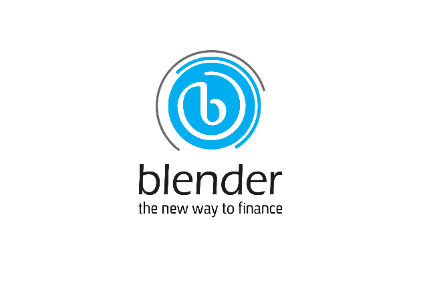 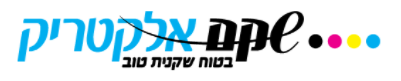 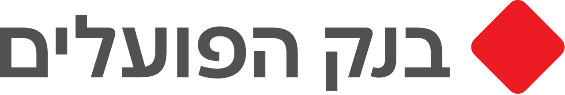 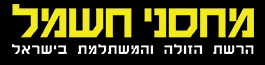 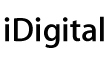 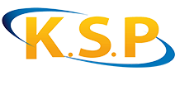 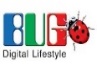 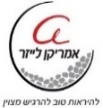 תחילת פעילות מרץ 2023 בפריסה רחבה של אלפי נקודות הפצה
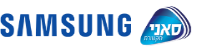 צמיחה בנקודות הפצה
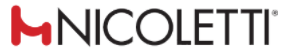 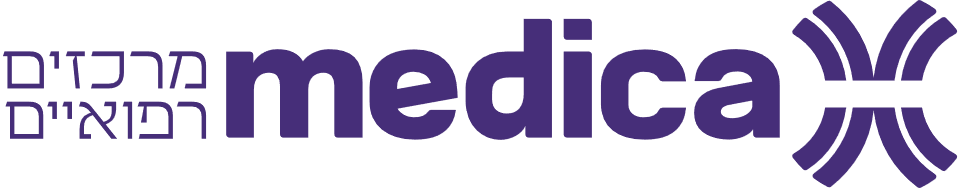 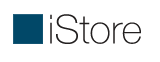 חברה בבעלות משותפת
80% בלנדר 20% בנק הפועלים – היקף מימון ראשוני של כ-40 מיליון ש"ח מבנק הפועלים
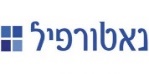 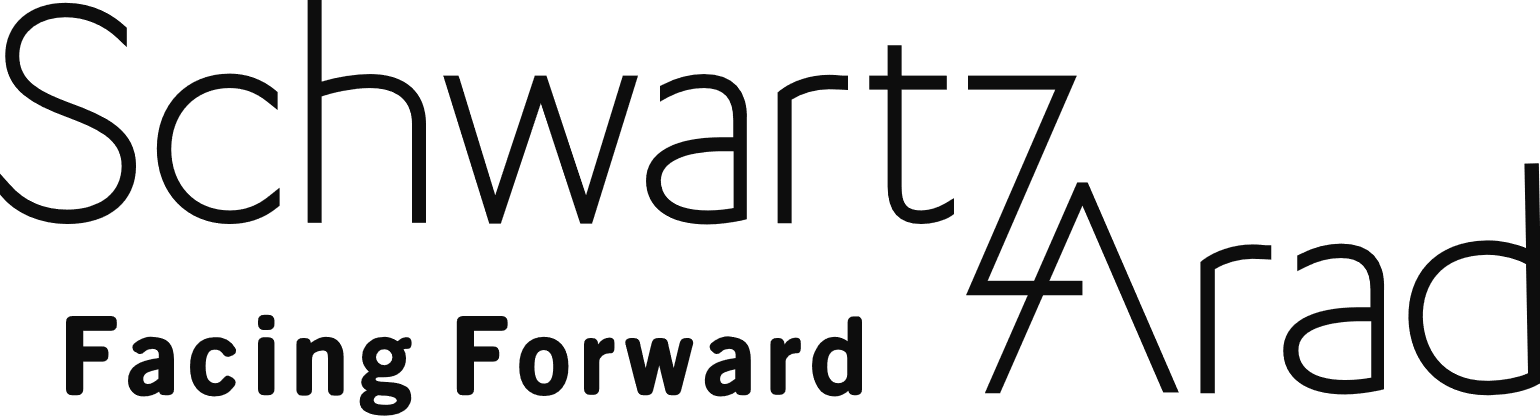 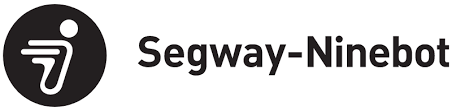 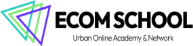 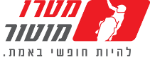 טכנולוגיה המאפשרת לשלם בפריסת תשלומים רחבה באמצעות אשראי חוץ-בנקאי מהיר בנקודות מכירה
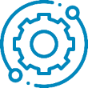 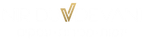 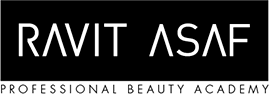 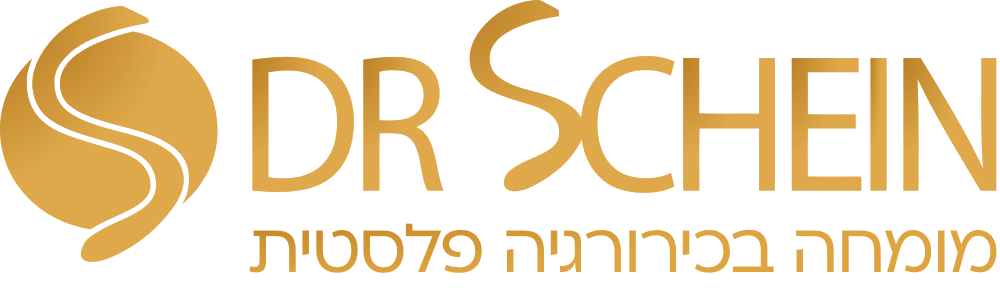 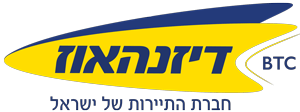 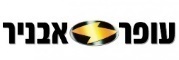 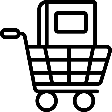 פוטנציאל שוק של 30 מיליארד ש"ח רכישות גדולות בשנה 
של קניות גדולות בישראל (ללא רכב)
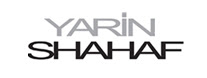 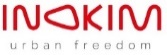 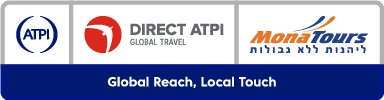 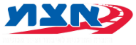 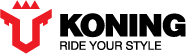 12
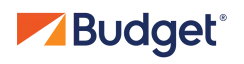 blenderPay- מובילת תחום ה-BNPL בישראל
פתרון ייחודי מלא לאתרי E-commerce למותגים מובילים
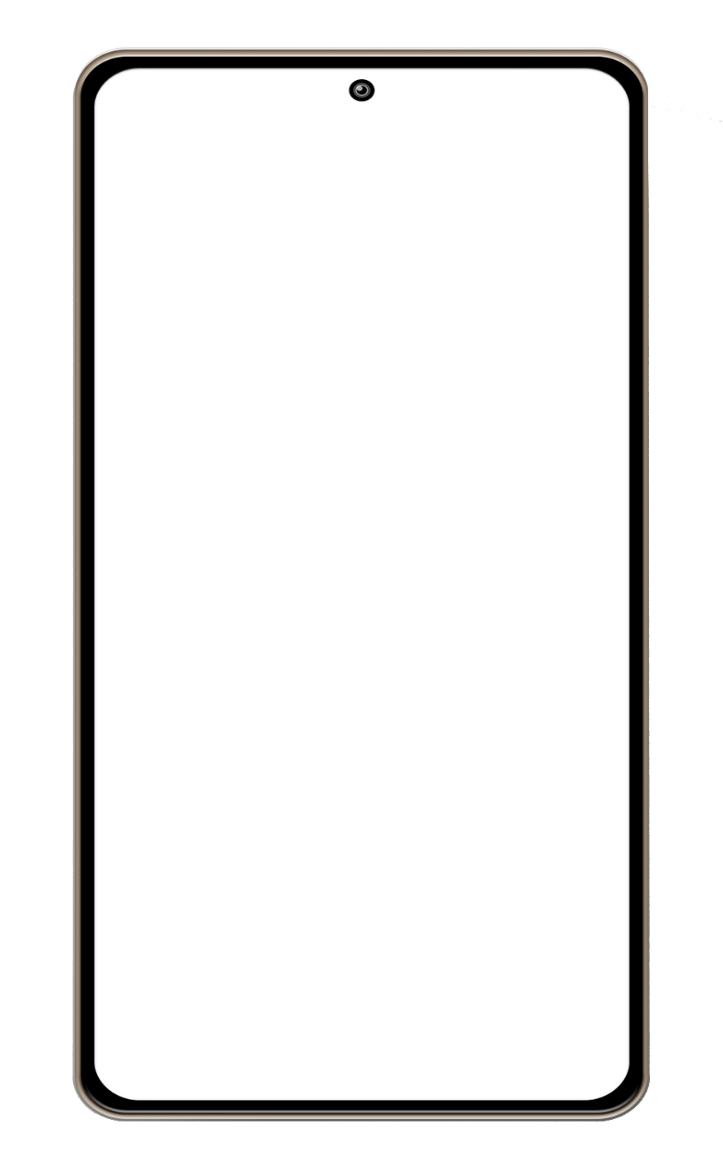 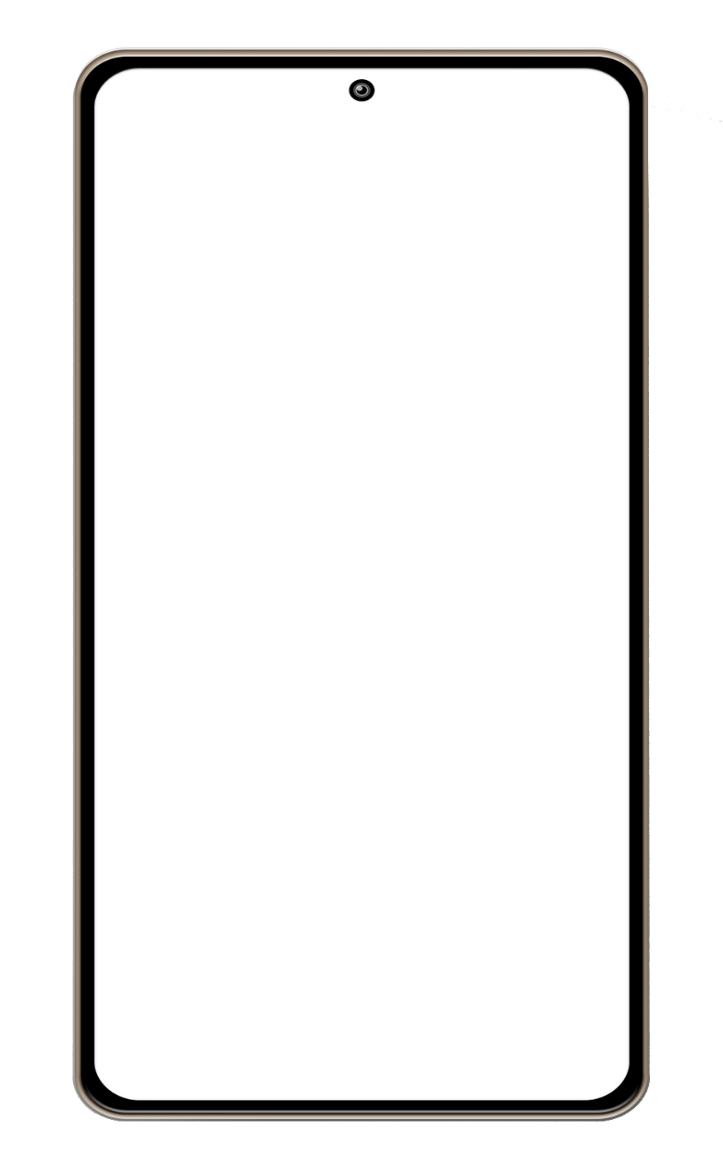 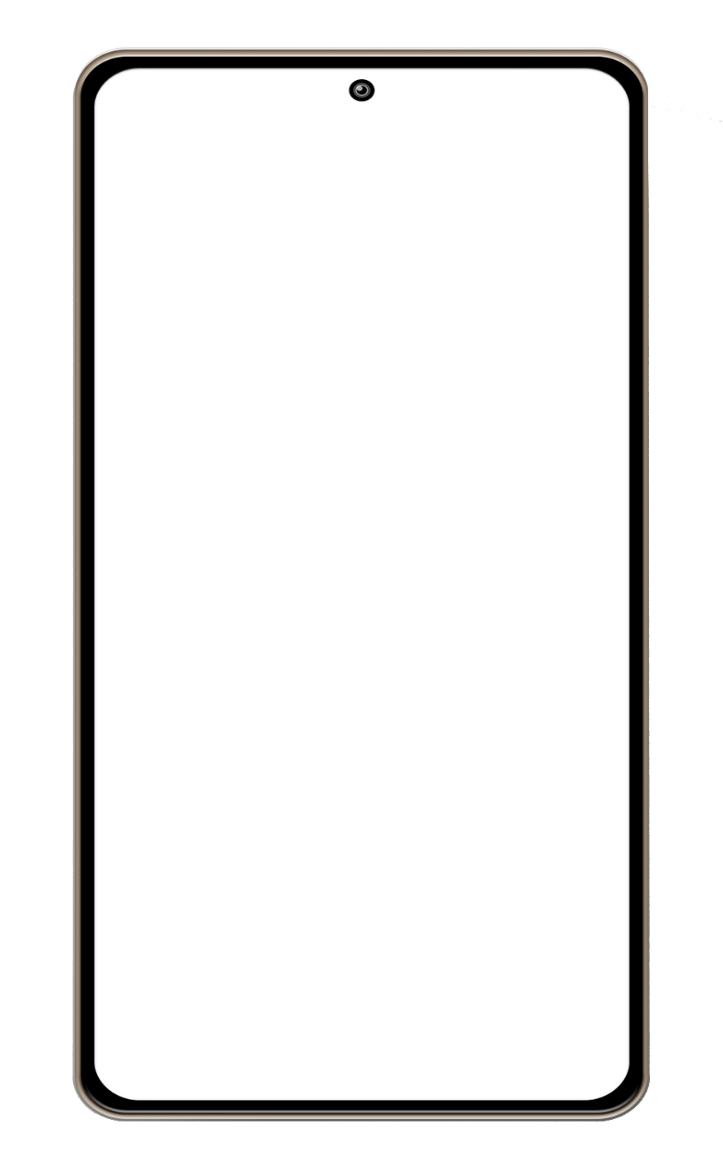 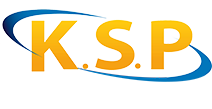 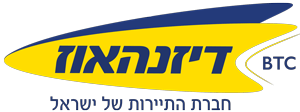 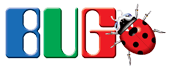 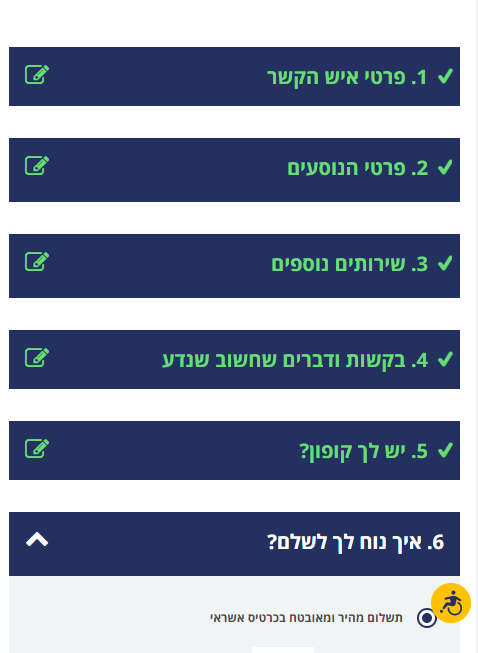 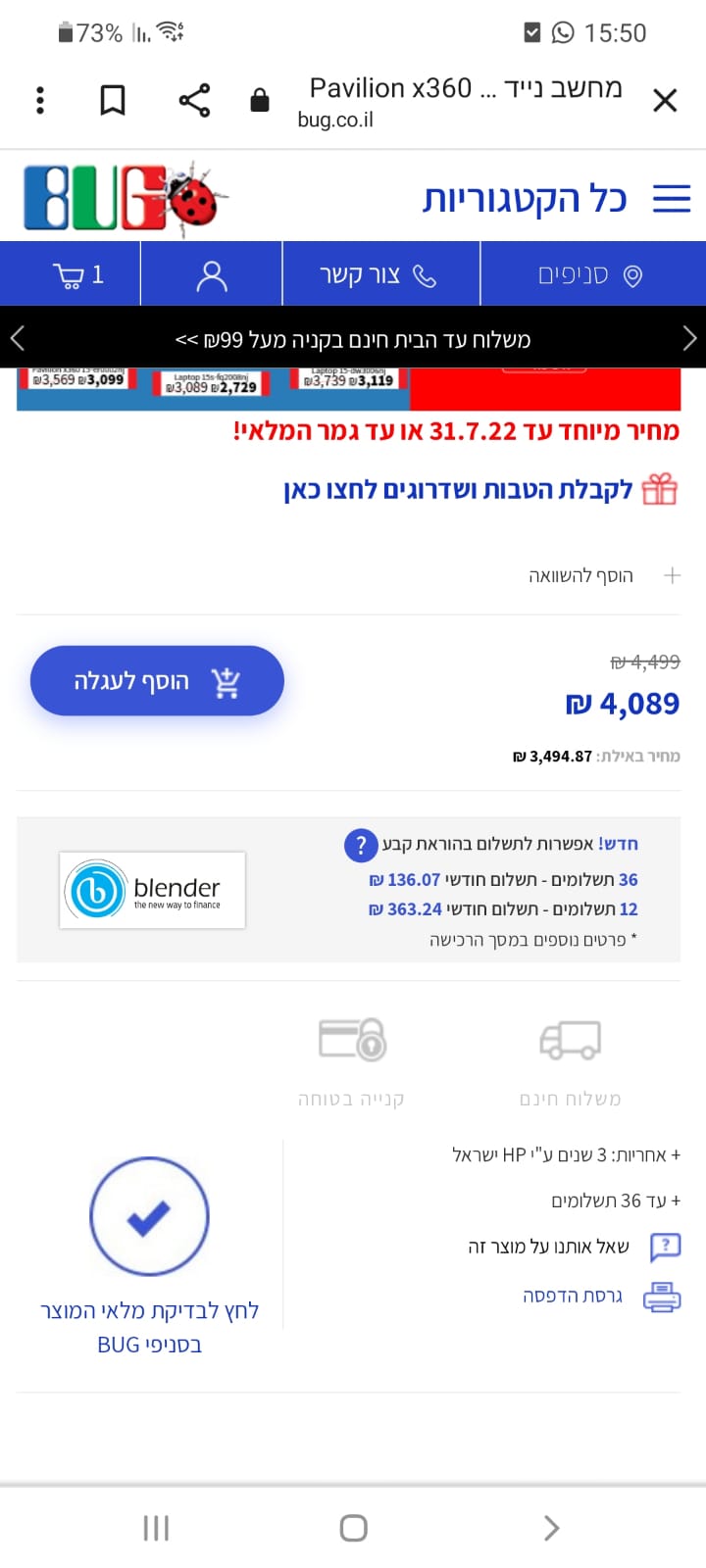 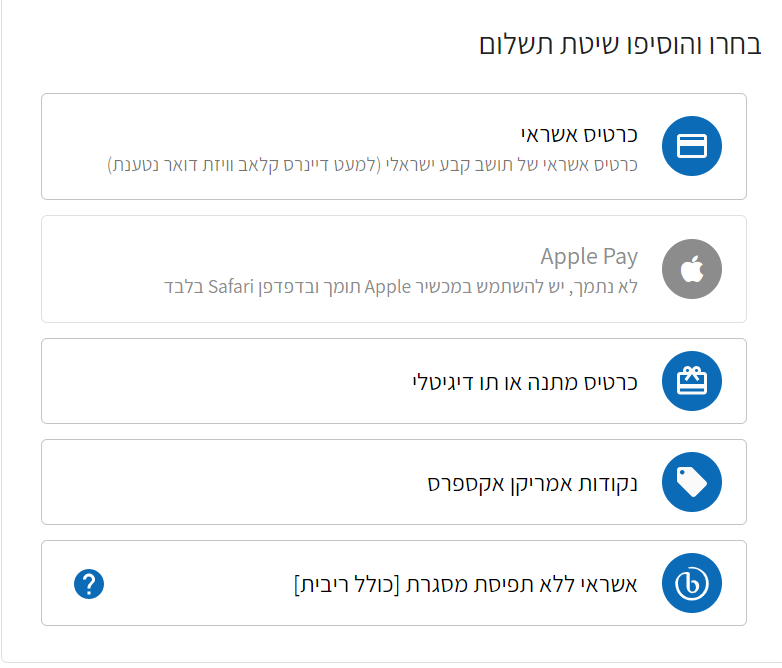 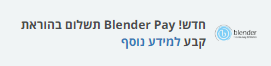 13
blenderCar
הפתרון המהיר למימון רכישת רכב בישראל ואירופה
בשיתוף עם:
פריסה רחבה במאות מגרשי רכב בישראל ובאירופה המשתמשים ב-blenderCar
אישור עסקה מהיר תוך שניות 
כבר בעמדת המכירה ללא טפסים וניירת
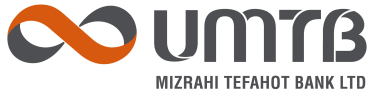 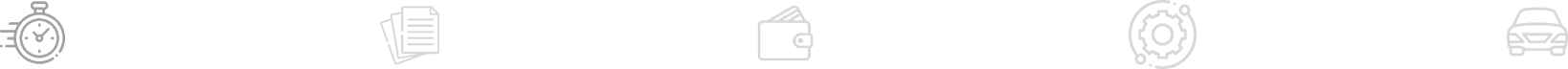 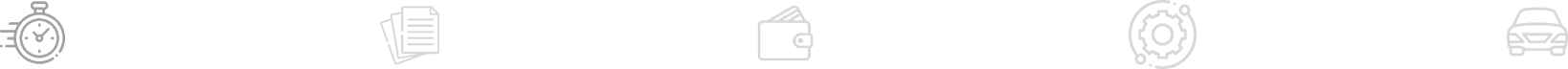 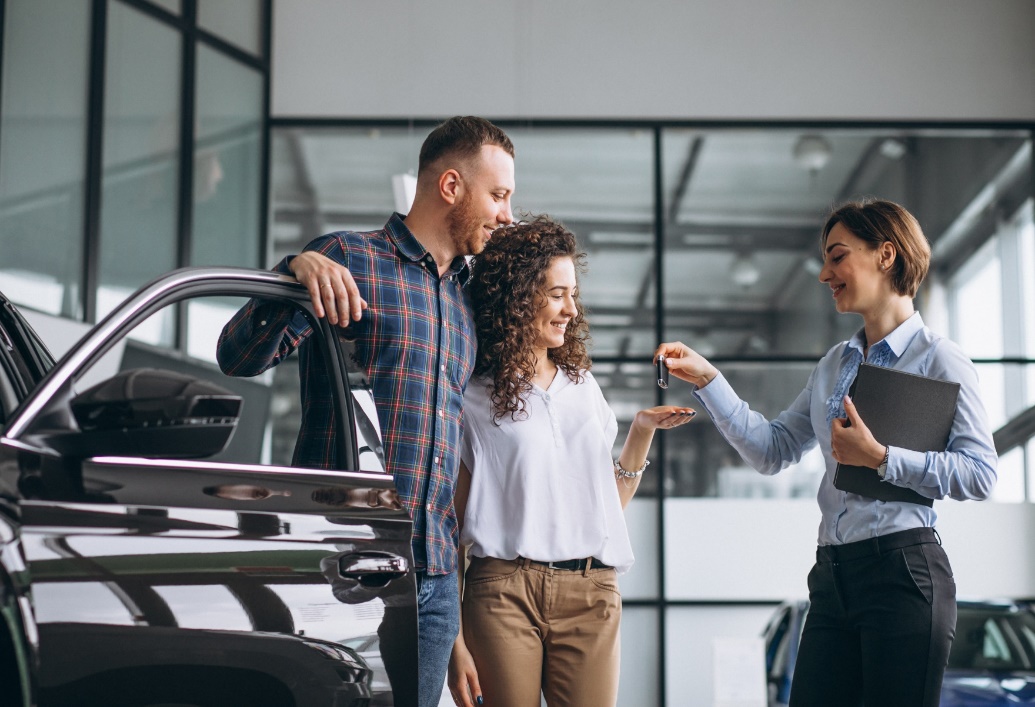 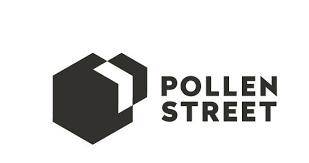 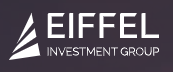 טכנולוגיה ייחודית המייצרת מערכת הוליסטית להעמדת והערכת אשראי באופן מהיר
פלטפורמה דיגיטאלית נוחה ונגישה לסוחר הרכב
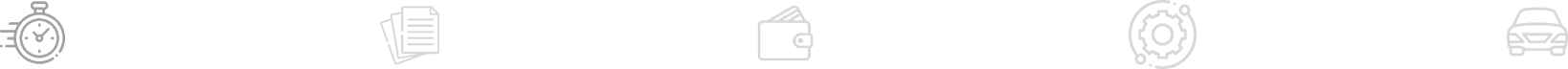 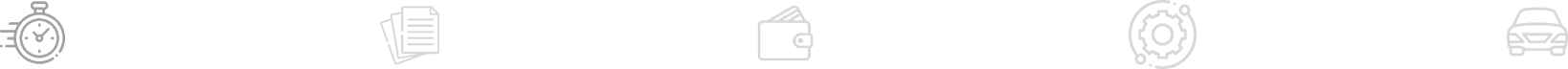 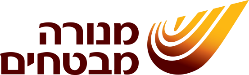 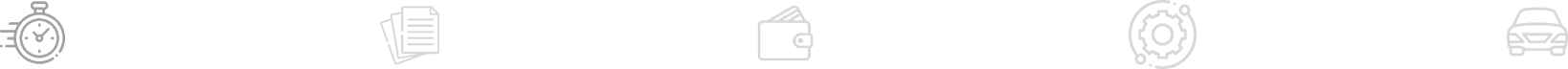 פריסת תשלומים רחבה בהתאם לצרכי הלקוח
14
בלנדר ישראל: מעבר לרווח
רווח לפי חציונים (אלפי ש"ח)
גידול ברווח (אלפי ש"ח)
15
נתונים כספיים בש"ח במגזר תיווך באשראי נכון ל-31 בדצמבר 2022
בלנדר ישראל: המשך גידול בהכנסות ובתיק האשראי
הכנסות ישראל (אלפי ש"ח)
סה"כ תיק אשראי (אלפי ש"ח)
מעבר לרווח במקביל להשקעה בצמיחה
צמיחה משמעותית בתיק האשראי
114%
Growth
57%
Growth
PROFIT
16
הכנסות ברוטו  NON-GAAPהכוללות ריבית מהלוואות במערכת תיווך באשראי; נתונים כספיים בש"ח נכון ל-31 בדצמבר 2022
בלנדר ישראל: גידול בהיקף ההלוואות
סה"כ  הלוואות שהועמדו (באלפי ש"ח)
לקוחות משלמים
כמות ההלוואות מציגה צמיחה משמעותית מהרבעון המקביל אשתקד
גידול עקבי בכמות הלקוחות
86%
Growth
132%
Growth
41%
Growth
17
הלוואות במערכת תיווך באשראי; נתונים כספיים בש"ח נכון ל-31 בדצמבר 2022
בלנדר אירופה
הכנסות (אלפי ש"ח)
סה"כ תיק אשראי (אלפי ש"ח)
24% Growth
41% Growth
18
נתונים כספיים בש"ח לגבי מתן אשראי באירופה נכון ל-31 בדצמבר 2022
ניהול סיכוני אשראי מוכח וקפדני 
בשוק דינאמי של שינויי ריבית
בלנדר ישראל
מודל חיתום וניהול סיכונים מוכח
קרן ביטחון ייחודית בענף להגנה על כספי המשקיעים במצבי כשל של לווים. 
ביטוח קרן הביטחון בחברת ביטוח בינלאומית 
פיזור אפיקי הלוואות תוך גידול באפיקים עם בטוחה ובהערכת סיכון נמוכה יותר.
תהליכי בקרה וביקורת על תהליכי מלווים ולווים
בלנדר אירופה
מודל חיתום וניהול סיכונים מוכח
הגדלת המרווח הפיננסי
תהליכי בקרה וביקורת על תהליכי העמדת אשראי
אירופה
ישראל
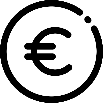 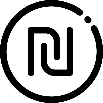 כמפורט בתקנון קרן הביטחון ובפוליסת הביטוח.
נתונים נכונים ל- 31 בדצמבר 2022 
טווח הכשל בישראל עבור 2021 הוערך בין 2.3% ל3.6% כמפורט בדוח התקופתי לשנת 2021. טווח הכשל עבור שנת 2020 הוערך בין 2.3% ל3.4% כמפורט בדוח התקופתי לשנת 2020.
עלות ממשית ממוצעת להלוואות שהועמדו בשנה הרלוונטית, כפי שחושב במועד העמדת ההלוואה
19
מתווה פעילות 2023
מיקוד פעילות בישראל כמרכז רווח:

פיתוח וצמיחת blenderPay בשיתוף בנק הפועלים

גידול בפעילות  blenderCar

כניסה לתחום מימון נדל"ן ומשכנתאות

גוון מקורות מימון- קווי אשראי חדשים וחיזוק פעילות ה-P2P

אירופה:

מיקוד פעילות במדינות קיימות וחתירה לרווחיות תזרימית
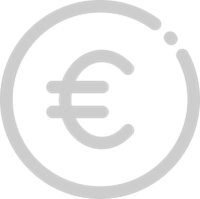 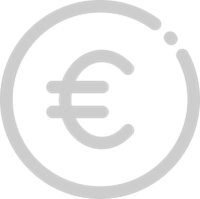 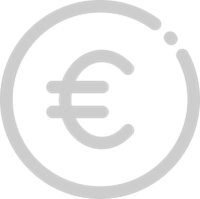 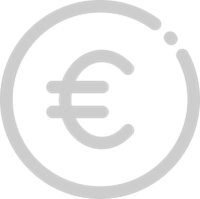 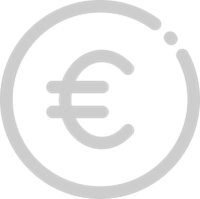 20
Adjusted EBITDA - 2022 חציונים
קיטון של כ-67% בהפסד במחצית השניה של 2022
21
נתונים כספיים באלפי ש"ח נכון ל-31 בדצמבר 2022;
Adjusted EBITDA - שנתי
קיטון של כ-28% בהפסד הנקי המתוקנן
22
נתונים כספיים באלפי ש"ח נכון ל-31 בדצמבר 2022;
נתונים כספיים
רווח והפסד (אלפי ש"ח)
23
נתונים כספיים
מאזן (אלפי ש"ח)
24
נתונים כספיים
רווח והפסד לפי מגזרים (אלפי ש"ח)
25
THANK YOU